Chương X: XÁC SUẤT
Phép thử ngẫu nhiên
Không gian mẫu
1
2
Bài 1. KHÔNG GIAN MẪU VÀ BIẾN CỐ
PHÉP THỬ NGẪU NHIÊN VÀ KHÔNG GIAN MẪU
III
II
I
BIẾN CỐ
LUYỆN TẬP
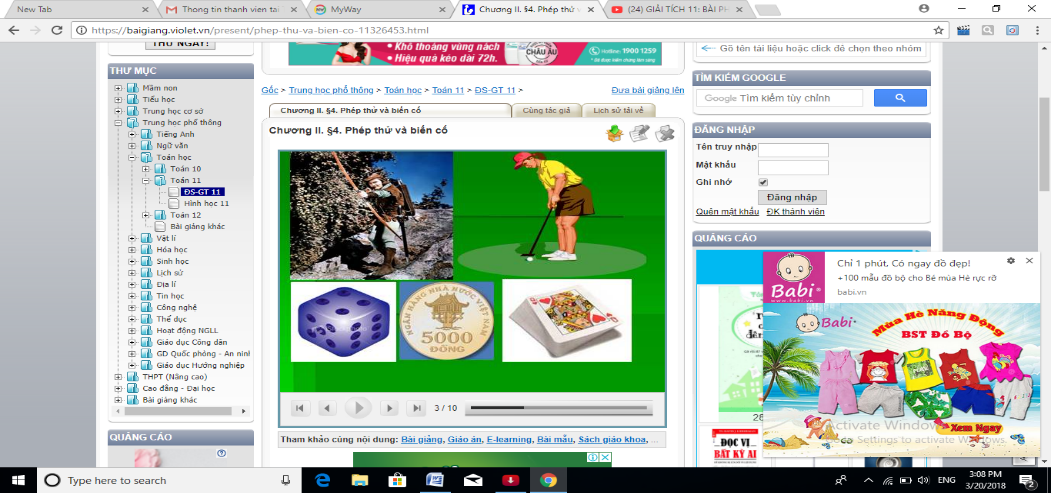 TRÒ CHƠI GIEO XÚC XẮC
LUẬT CHƠI: 
Chia lớp thành 4 nhóm thực hiện trò chơi gieo xúc xắc qua phần mềm https://chuongtrinhmoi.com/
Mỗi nhóm cử một đại diện lên tung xúc xắc hai lần liên tiếp.
Kết quả:
Tích số chấm xuất hiện trên hai lần gieo lớn nhất sẽ giành chiến thắng.
HOẠT ĐỘNG NHÓM:
Liệt kê tất cả các kết quả có thể xảy ra 
đối với số chấm xuất hiện trong hai lần gieo
PHÉP THỬ NGẪU NHIÊN VÀ KHÔNG GIAN MẪU
I
Phép thử ngẫu nhiên (gọi tắt là phép thử) là một hoạt động mà ta không thể biết trước được kết quả của nó.
Tập hợp tất cả các kết quả có thể có của phép thử ngẫu nhiên được gọi là không gian mẫu, kí hiệu là Ω.
Chú ý
Định nghĩa
Trong chương này, ta chỉ xét các phép thử mà không gian mẫu gồm hữu hạn phần tử.
[Speaker Notes: Note: hiệu ứng xuất hiện…]
PHÉP THỬ NGẪU NHIÊN VÀ KHÔNG GIAN MẪU
I
Một đồng xu có hai mặt, trên một mặt có ghi giá trị của đồng xu, thường gọi là mặt sấp, mặt kia là mặt ngửa. Hãy xác định không gian mẫu của mỗi phép thử ngẫu nhiên sau:
a) Tung đồng xu một lần
Ví dụ 1
Bài giải
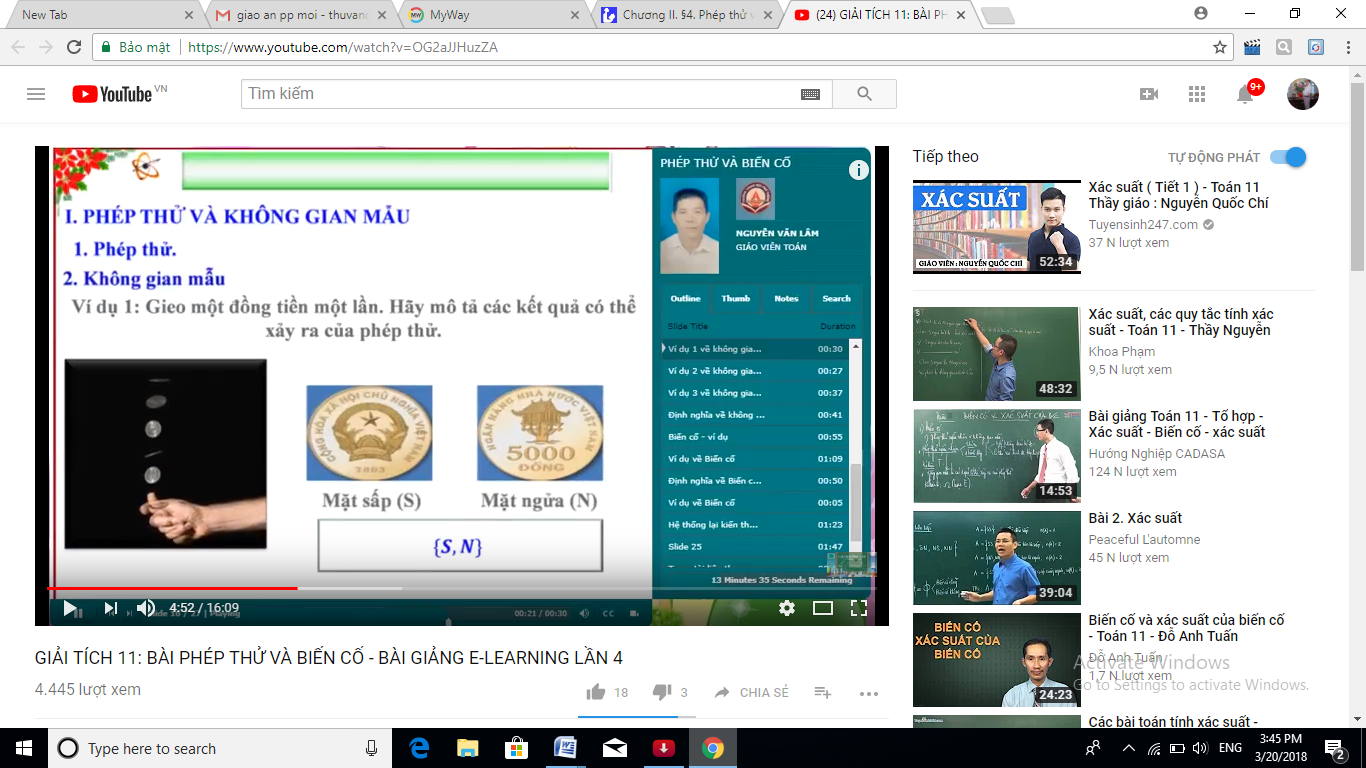 [Speaker Notes: Note: hiệu ứng xuất hiện…]
PHÉP THỬ KHÔNG GIAN MẪU
I
Ví dụ 1
b) Tung đồng xu hai lần
Bài giải
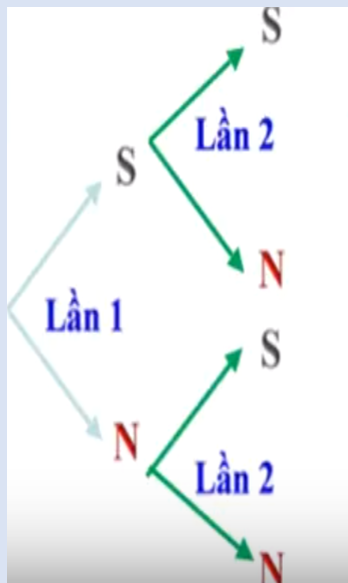 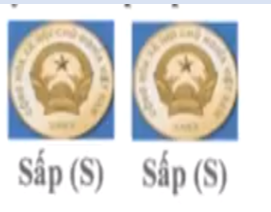 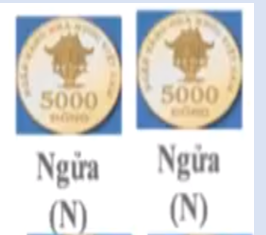 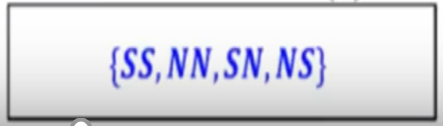 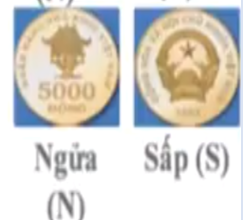 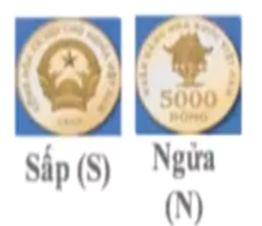 [Speaker Notes: Note: hiệu ứng xuất hiện…]
Trong hộp có bốn quả bóng được đánh số từ 1 đến 4. hãy xác định không gian mẫu của các phép thử sau:
Lấy ngẫu nhiên một quả bóng
Lấy ngẫu nhiên cùng một lúc hai quả bóng
Lấy ngẫu nhiên lần lượt hai quả bóng.
Ví dụ 2
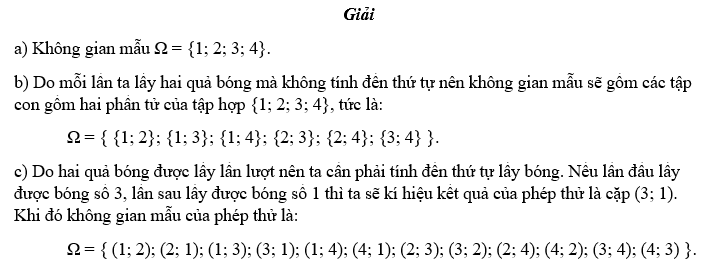 [Speaker Notes: Note: hiệu ứng xuất hiện…]
Nhóm 1 - Liệt kê số phần tử của tập hợp B gồm tất cả các kết quả có thể xảy ra khi số chấm xuất hiện sau hai lần gieo giống nhau. 
Nhóm 2 - Liệt kê số phần tử của tập hợp C gồm tất cả các kết quả có thể xảy ra khi tổng số chấm xuất hiện sau hai lần gieo bằng 6.
 Nhóm 3 - Liệt kê số phần tử của tập hợp D gồm tất cả các kết quả có thể xảy ra khi tích số chấm xuất hiện sau hai lần gieo bằng 12.
Nhóm 4 - Liệt kê số phần tử của tập hợp E gồm tất cả các kết quả có thể xảy ra khi tổng số chấm xuất hiện sau hai lần gieo là số chẵn.
CÂU HỎI CHUNG:  Nhận xét mối quan hệ giữa tập hợp B và Ω, tập hợp C và Ω, tập hợp E và Ω.
BIẾN CỐ
II
Mỗi tập con của không gian mẫu được gọi là một biến cố, kí hiệu là A, B, C, … 
Một kết quả thuộc A được gọi là kết quả làm cho A xảy ra, hoặc kết quả thuận lợi cho A.
Định nghĩa
[Speaker Notes: Note: hiệu ứng xuất hiện…]
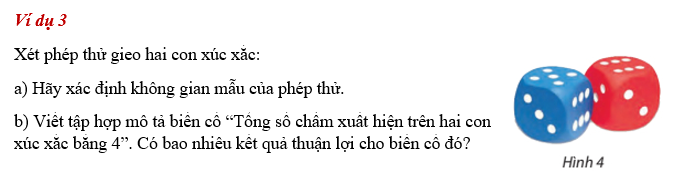 GIẢI:
a)
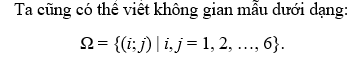 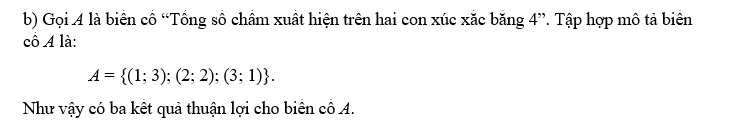 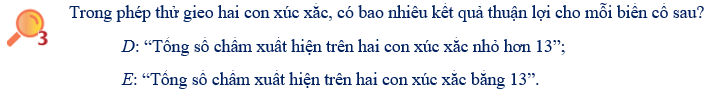 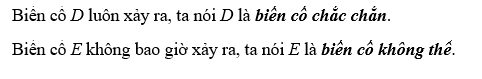 NHẬN XÉT:
BIẾN CỐ
II
Biến cố chắc chắn là biến cố luôn xảy ra, kí hiệu là Ω.

Biến cố không thể là biến cố không bao giờ xảy ra, kí hiệu là Ø.
Định nghĩa
[Speaker Notes: Note: hiệu ứng xuất hiện…]
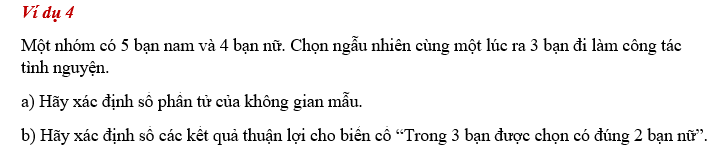 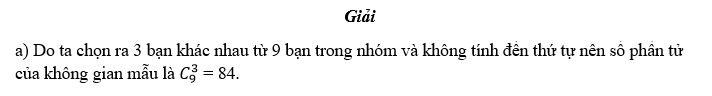 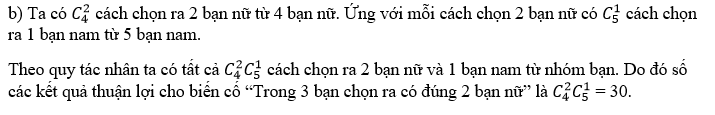 LUYỆN TẬP
III
Bài tập trắc nghiệm
2
Câu 1
Trong các thí nghiệm sau, thí nghiệm nào không phải là phép thử ngẫu nhiên?
A. Gieo đồng tiền xem nó mặt ngửa hay mặt sấp.
B. Gieo con súc sắc xem xuất hiện mặt mấy chấm.
C. Chọn bất kì 1 HS trong lớp và xem là nam hay nữ.
D. Quan sát vận động viên chạy bộ xem được bao nhiêu km/h.
Bài giải
D
Đáp án D không phải là phép thử ngẫu nhiên vì ta không biết chắc chắn các kết quả có thể xảy ra.
[Speaker Notes: Note: hiệu ứng xuất hiện…]
LUYỆN TẬP
III
Bài tập trắc nghiệm
2
Câu 2
Gieo một đồng tiền và một con súc sắc. Số phần tử của không gian mẫu là:
A. 24 .			B. 12. 			C. 6 .			D. 8.
B
Bài giải
[Speaker Notes: Note: hiệu ứng xuất hiện…]
LUYỆN TẬP
II
Bài tập trắc nghiệm
2
Câu 3
Bài giải
A
[Speaker Notes: Note: hiệu ứng xuất hiện…]
LUYỆN TẬP
II
Bài tập trắc nghiệm
2
Câu 4
Bài giải
B
[Speaker Notes: Note: hiệu ứng xuất hiện…]